CANAIS COM ESCOAMENTO PERMANENTE E UNIFORME
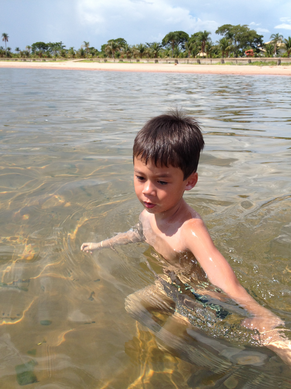 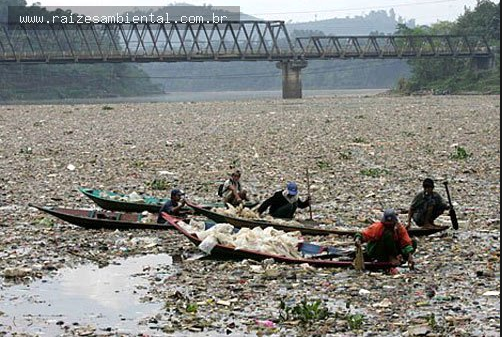 CONHECIMENTO É UMA FORMA DE CRIAR A CONSCIENTIZAÇÃO DA NOSSA RESPONSABILIDADE DE PRESERVAÇÃO
Trecho do rio Tietê na região de São Paulo
Em viagem a Sales, a 440 quilômetros da capital, Sandra Mogami clicou o filho Diego, de 5 anos, nadando nas águas cristalinas do Rio Tietê
DEVEMOS DECIDIR O QUE DESEJAMOS VER E SER NO NOSSO AMANHÃ
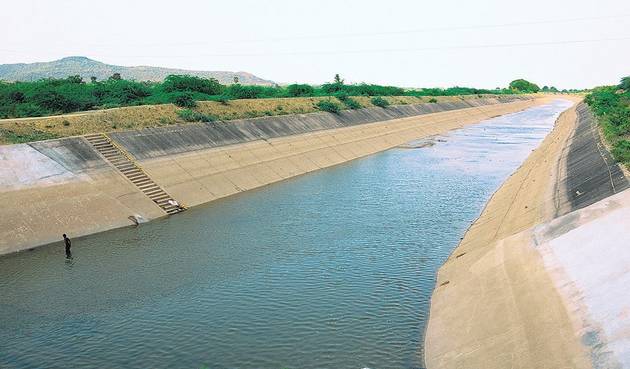 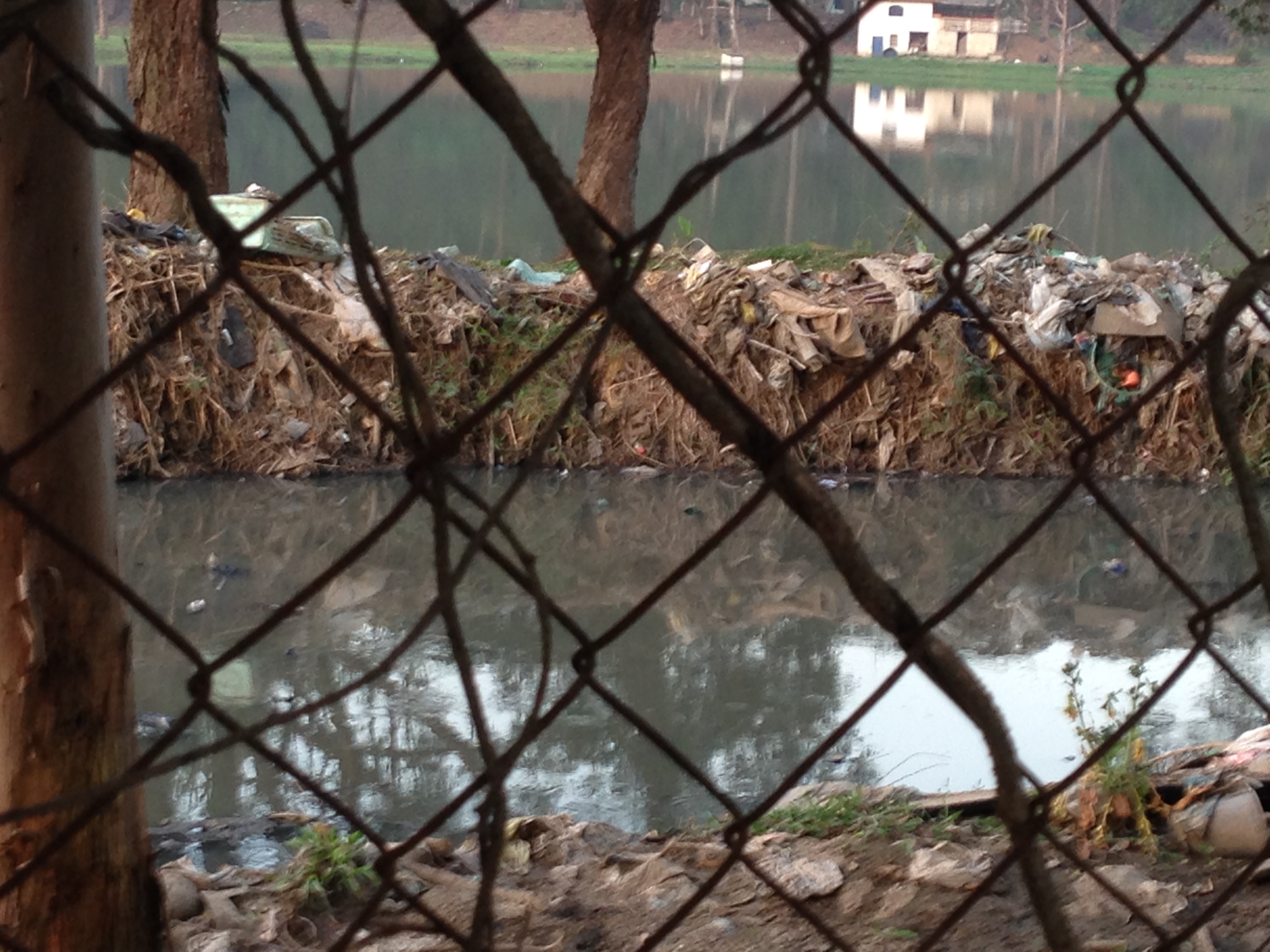 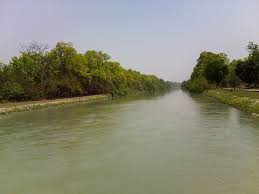 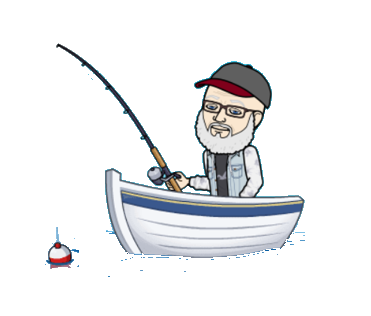 Iniciamos visualizando o escoamento
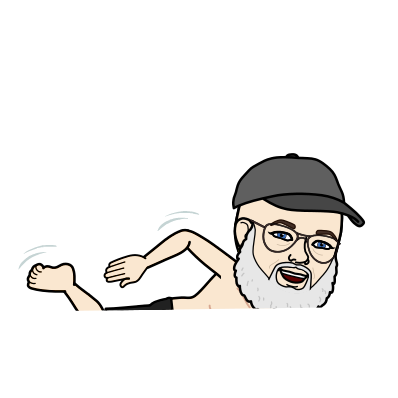 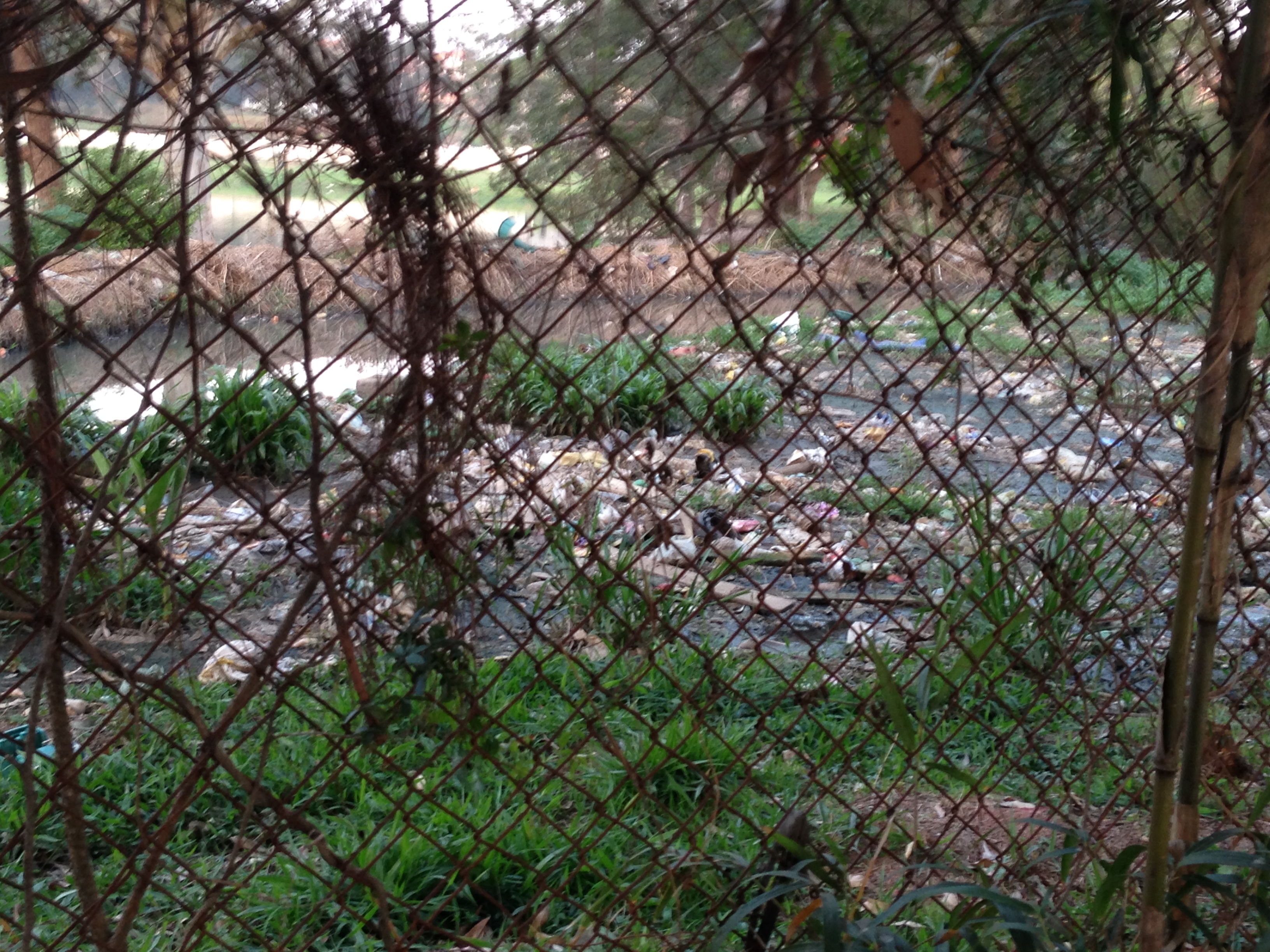 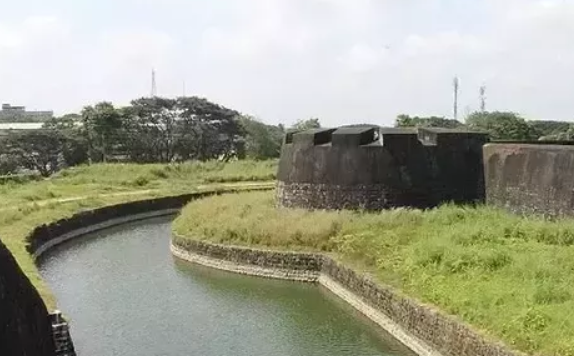 No EU existe um equilíbrio dinâmico entre a força aceleradora e a força de resistência.
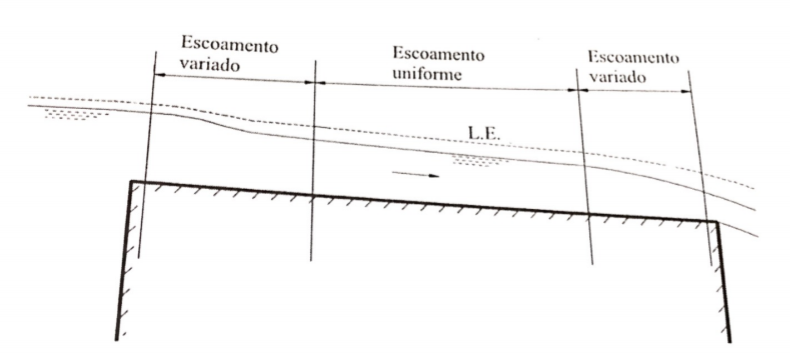 O canal é prismático com declividade e rugosidade constantes.
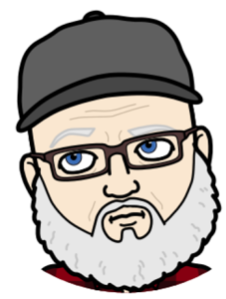 No escoamento uniforme (EU) existe constância na área molhada, altura d’água, velocidade média, vazão, ...
Supondo que as condições para o escoamento uniforme foram respeitadas, podemos afirmar que a força resistiva é originada por uma tensão entre a água e o perímetro molhado e depende da viscosidade do fluido, da rugosidade do canal e é função da velocidade média.
Hipótese: o canal é prismático de baixa declividade, com fronteiras rígidas (não sujeita à erosão) e a altura d’água, que é constante, é o y0 chamada de altura natural.
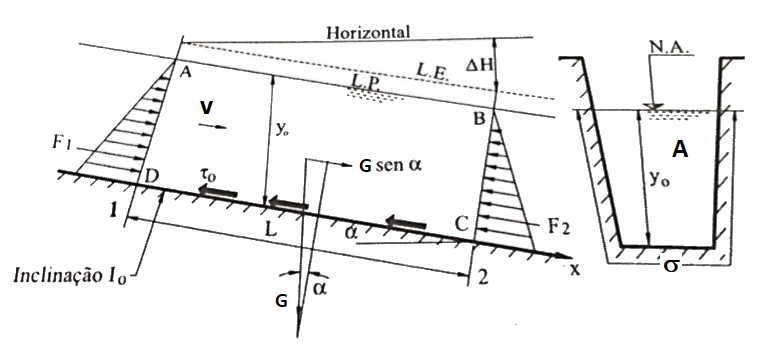 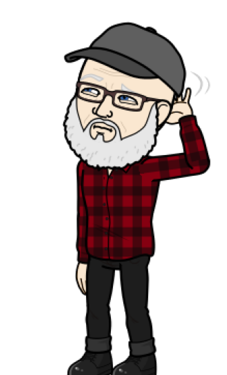 Já a força aceleradora é a componente da força da gravidade na direção do escoamento.
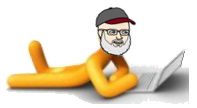 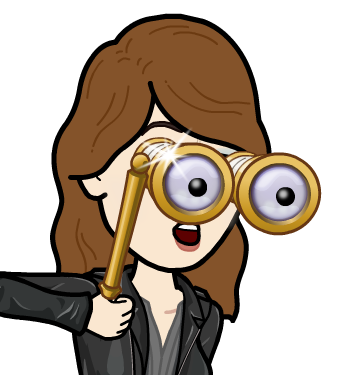 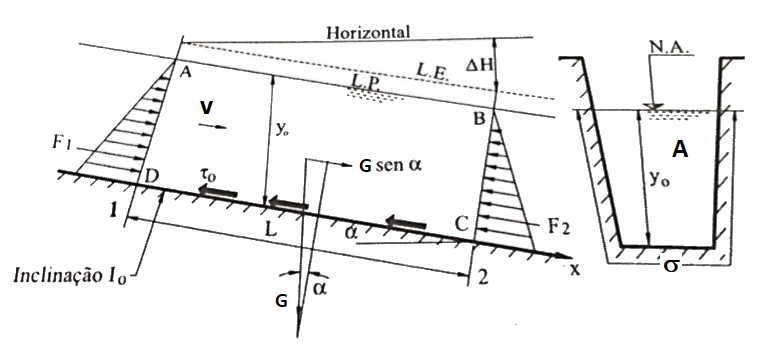 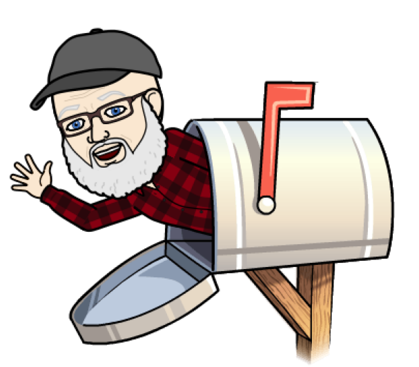 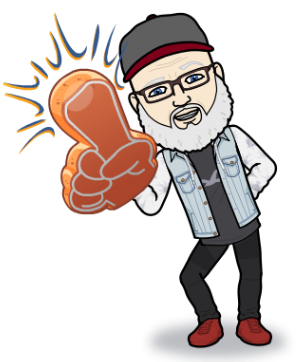 Considerando a massa fluida contida no volume de controle ABCD, podemos representar a condição de equilíbrio dinâmico como a somatória das forças que atuam no mesmo sendo nula.
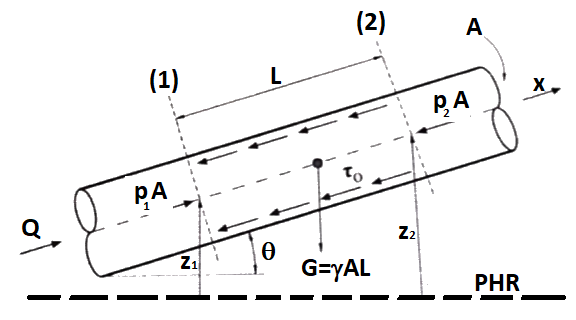 Diferente dos canais, onde na seção a pressão tem uma distribuição hidrostática, nos condutos forçados a pressão, em cada seção, é considerada constante.
Vamos evocar esta situação em um conduto forçado, ou seja, aquele que tem pressão diferente da pressão atmosférica.
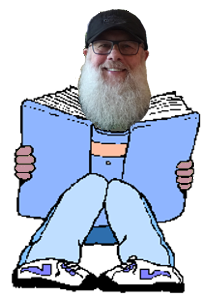 Considerando escoamento incompressível, em regime permanente e aplicando a equação da energia de (1) a (2), resulta:
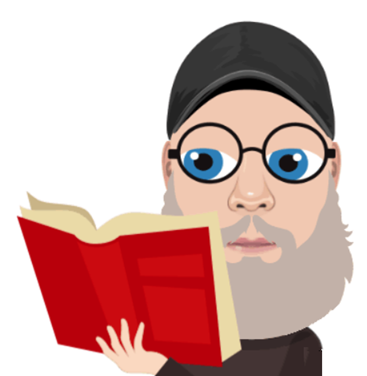 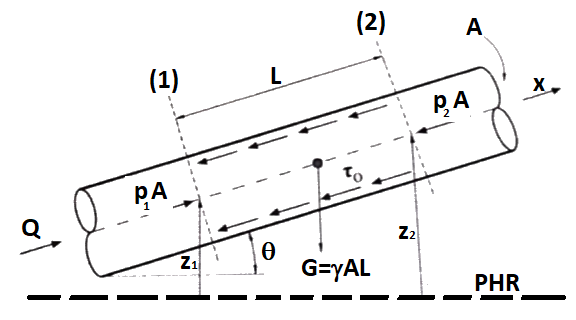 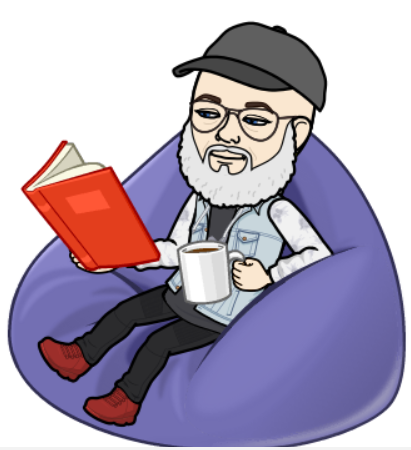 Da equação (I) e (II), obtemos:
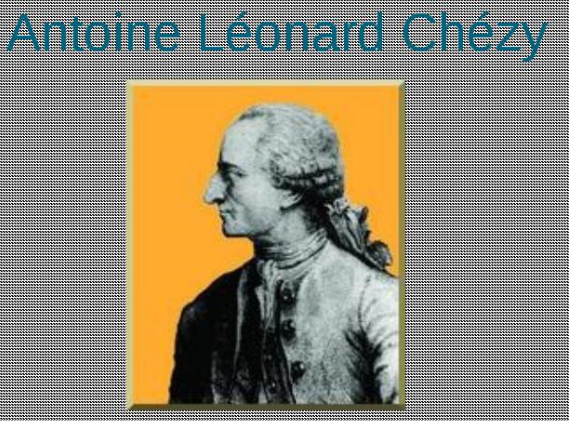 Chézy considerou  que o escoamento se encontrava na região do escoamento hidraulicamente rugoso, onde f só depende da rugosidade, o que resultou:
Portanto em 1775:
Observe que na região do hidraulicamente rugoso o “f” fica constante com a variação do Reynolds, isto demonstra que ele não depende da vazão.
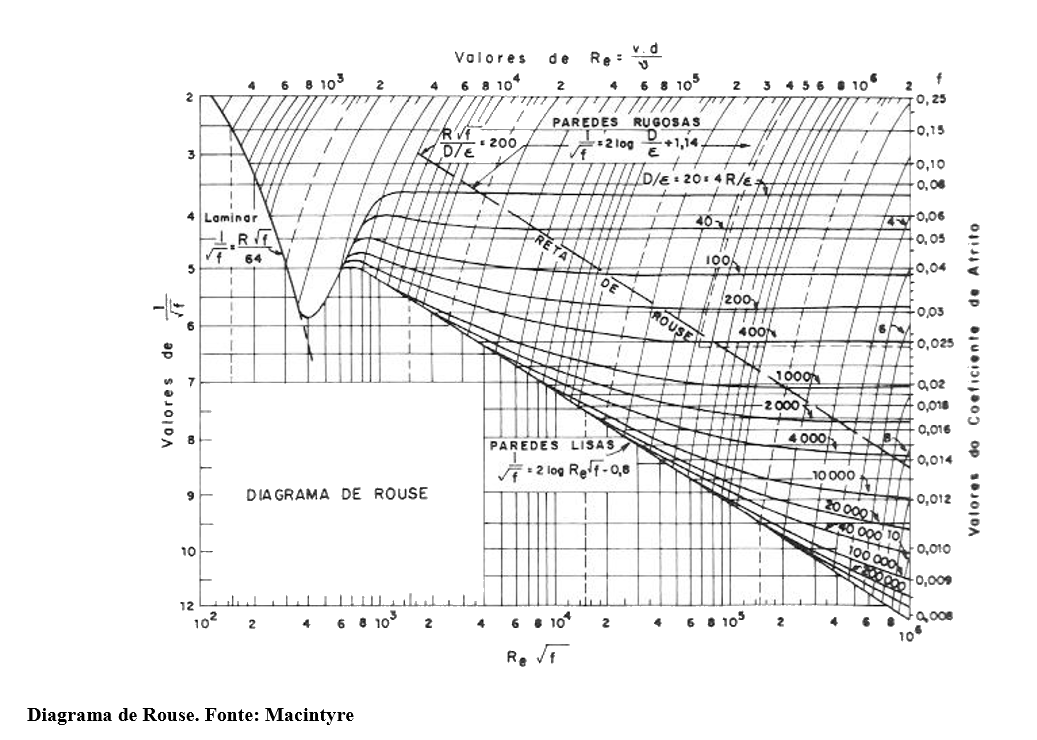 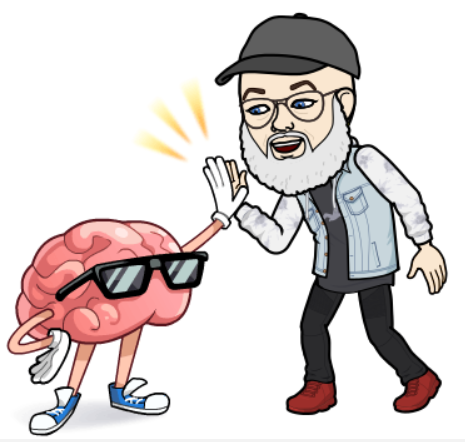 Sintetizando
Tanto para utilizar o Reynolds como o Froude, devemos saber obter a velocidade média do escoamento e para isto, recorremos inicialmente a fórmula de Chézy.
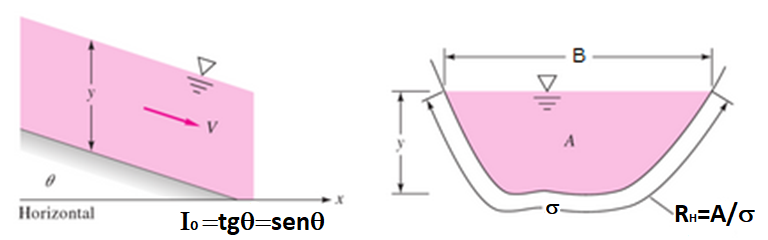 Os cálculos de escoamentos uniformes são diretos, se as geometrias forem simples. Os resultados são independentes da densidade e da viscosidade da água porque o escoamento é hidraulicamente rugoso e originado pela gravidade.
Como os canais típicos são grandes e rugosos, usa-se em geral, o limite de escoamento turbulento hidraulicamente rugoso, onde:
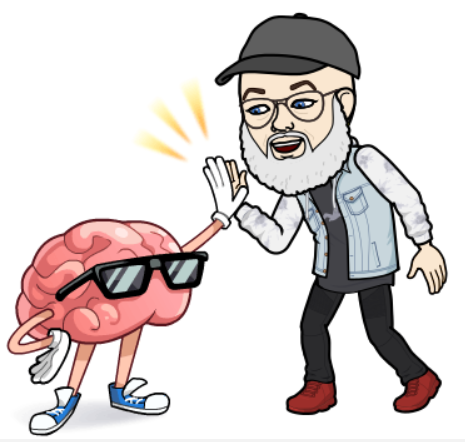 Vamos exercitar nosso cérebro e ampliar nossa inteligência.
Problema 4: Um canal reto e retangular tem 1,8 m de largura e 0,9 m de profundidade e está com uma declividade de 20. O coeficiente de atrito (coeficiente de perda de carga distribuída) é 0,022. Estime a vazão para o escoamento uniforme em metros cúbicos por segundo. Estime a rugosidade equivalente e classifique o escoamento através dos números de Reynolds e Froude. Dado: viscosidade d’água igual a 10-6 m²/s.
Respostas: Q = 12,124 m³/s; K = 2,85 mm; Re = 13469400 (turbulento) e Fr = 2,52 (supercrítico ou torrencial)
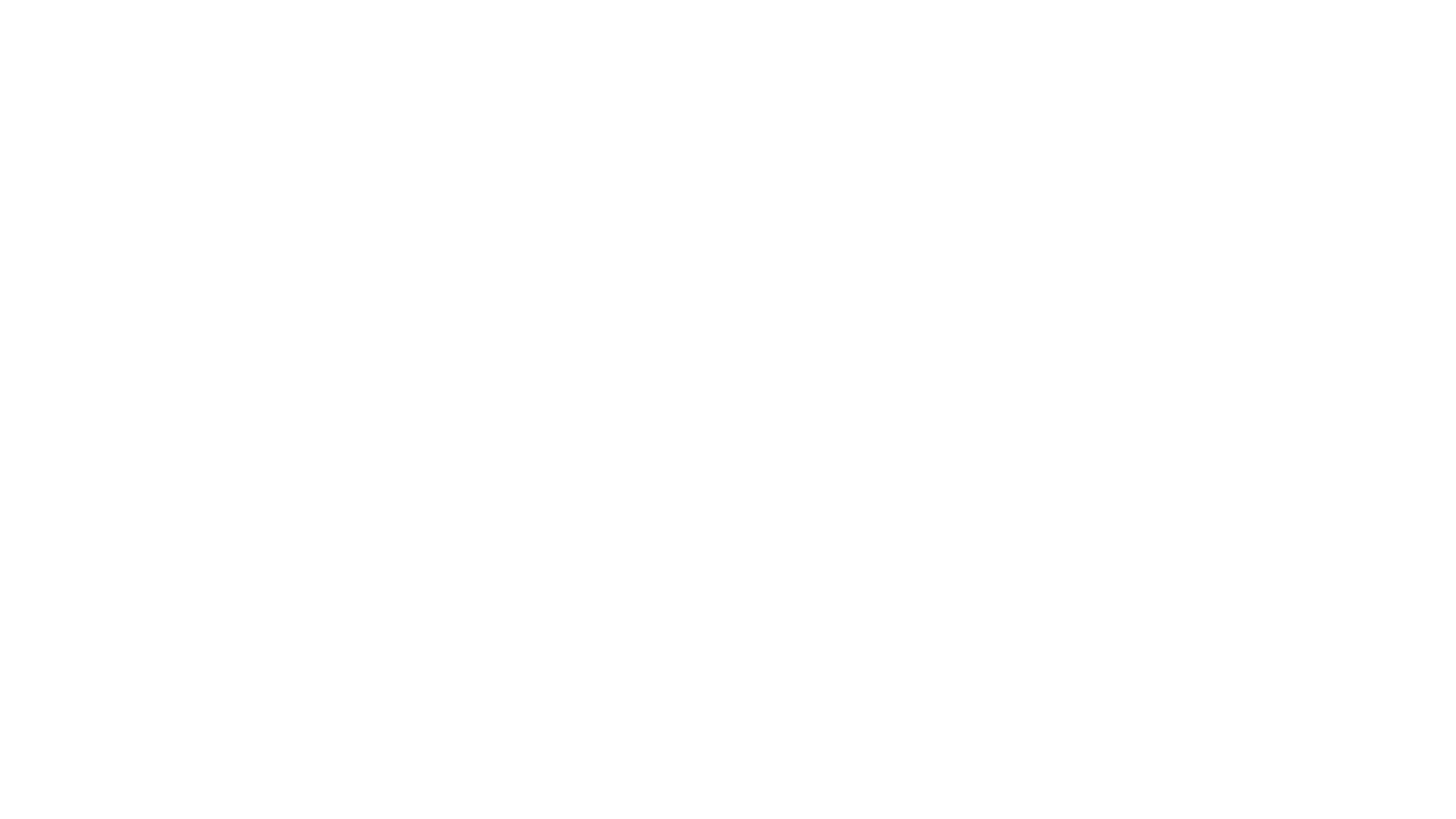 FÓRMULA DE MANNING (1890)
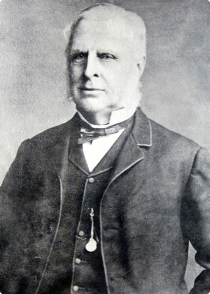 Manning através da análise de resultados experimentais obtidos por ele e outros pesquisadores, chegou a relação empírica:
Ao considerá-la na equação de Chézy, resulta:
Esta equação será a base de cálculo para problemas de escoamentos livres.
Sintetizando
Fórmula de Chézy com o coeficiente de Manning : em testes com canais reais, o engenheiro irlandês Robert Manning descobriu que o coeficiente de Chézy C aumentava aproximadamente com a raiz sexta do tamanho do canal. Ele propôs a fórmula no SI:
A CONSTANTE “a” DAS EQUAÇÕES AO LADO É UM FATOR DE CONVERSÃO NO SI a = 1 m1/3/s E NO SISTEMA INGLÊS COMO 1 m = 3,2808 ft, TEMOS UM NOVO VALOR PARA A CONSTANTE a, QUE SERIA a = 1,4859  ft1/3/s
Tabela – extraída do livro Mecânica dos Fluidos  de Frank M. White – pg 463
Tabela – extraída do livro Mecânica dos Fluidos  de Frank M. White – pg 463
Tabela – extraída do livro Mecânica dos Fluidos  de Frank M. White – pg 463
Durante o século XIX e XX, um grande esforço da pesquisa em hidráulica foi dedicado à correlação do coeficiente de Chézy com a rugosidade, o formato e a declividade de vários canais abertos. Apareceram correlações devidas a Ganguillet e Kutter em 1869, Manning em 1890, Bazin em 1897 e Powel em 1950, sendo que até hoje a mais popular é a de Manning.
Páginas 273 e 274 do livro Hidráulica Básica – 4ª edição escrito por  Rodrigo de Melo Porto
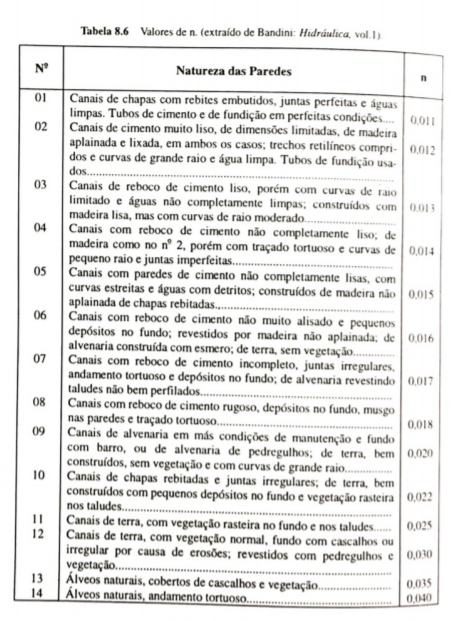 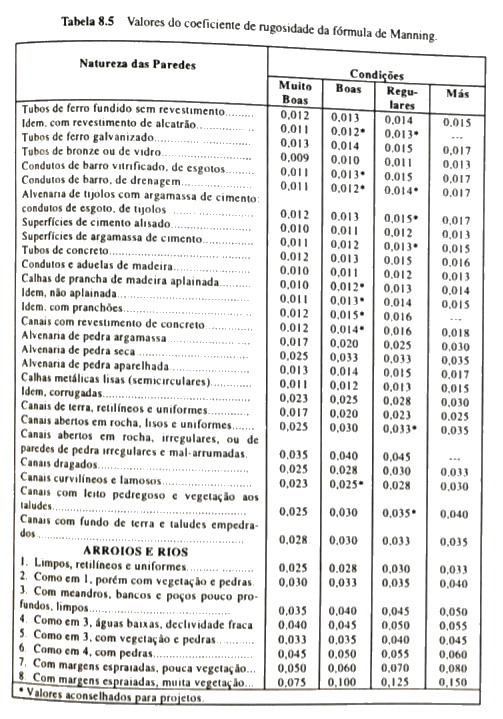 Problema 5: A água escoa em um canal escavado na terra coberto de vegetação rasteira com seção transversal trapezoidal e largura de fundo de 0,8 m, ângulo trapezoidal de 600 e ângulo de inclinação do fundo de 0,30, como mostra a figura a seguir. Se a profundidade do escoamento medida for de 0,52 m, determine a vazão da água através do canal. Classifique o escoamento através do número de Reynolds e de Froude. Refaça o problema considerando que o ângulo do fundo foi alterado para 10  e mantidas as outras dimensões?. Dado: viscosidade d’água igual a 10-6 m²/s
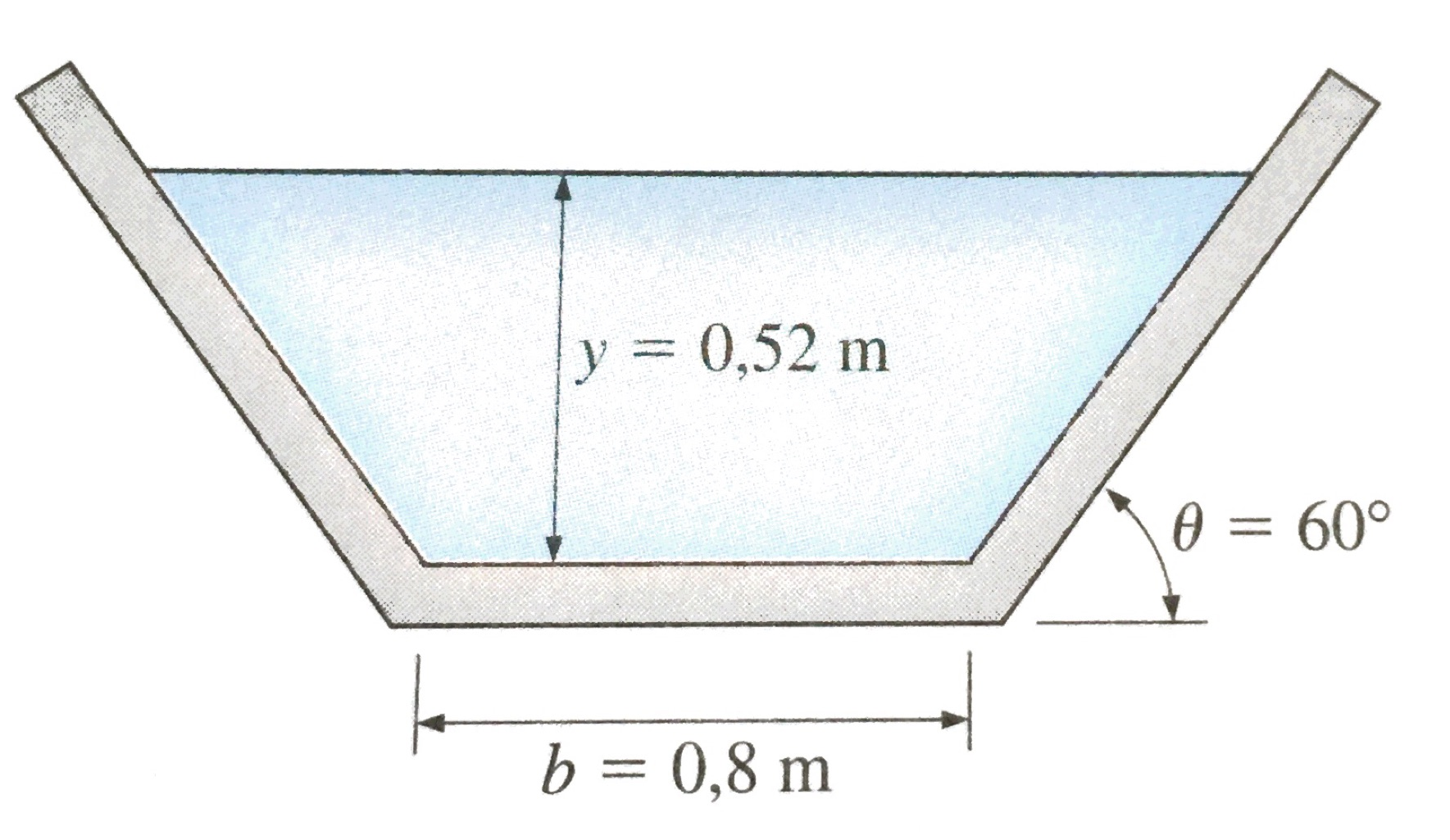 Respostas:
Problema 6: Refaça o problema 5 considerando que o ângulo do fundo foi alterado para 10  e mantidas as outras dimensões?.
Problema 7: A água deve ser transportada em um canal retangular de concreto sem acabamento com uma largura da parte inferior de 1,22 m com uma vazão de 1,45 m³/s. O terreno é tal que o fundo do canal caí 0,61 m a cada 304,8 m. Determine a profundidade do canal (y).
Resposta: a profundidade é aproximadamente 0,679 m
Problema 8: Qual seria sua resposta se a queda do fundo fosse de apenas 0,305 m para 152,4 m?
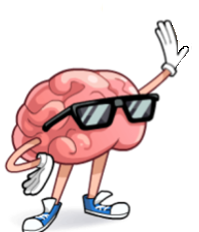 Exercite o cérebro e torne-se mais inteligente, mas não deixe de fazer isto de forma sustentável!